(DRO) Reforzamiento diferencial de otra conducta
Imagine a child’s capacity, ILc
Ps Jaime E Vargas M

A515TE
A. Descripción y Propósito:
Una técnica del análisis conductual aplicado que ha probado su utilidad para reducir conductas frecuentes, severas o repetitivas es conocida como reforzamiento diferencial de otra conducta (DRO). El DRO es una técnica que involucra el reforzar (recompensar) a un estudiante por NO emitir un comportamiento indeseable durante un periodo de tiempo asignado. Usted reforzará diferencialmente (recompensar bajo ciertas condiciones) la ausencia de una conducta por cierto periodo de tiempo. 
El enfoque es positivo por naturaleza en tanto el comportamiento del estudiante es reforzado o ignorado.    No se involucra el castigo.
Aunque la forma tradicional del DRO requiere una relación uno-a-uno maestro-estudiante con observadores independientes para registrar los datos, fácilmente se pueden hacer modificaciones para permitir su empleo en el salón de clases, taller o ambiente domiciliario.
B. Equipo Necesario:
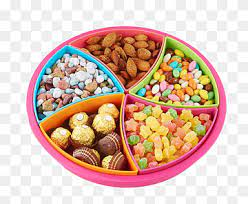 Puede necesitarse una dotación de reforzadores, tales como comestibles, actividades u objetos o materiales preferidos. Además, un dispositivo para medir el tiempo, como un reloj, cronómetro, etc.
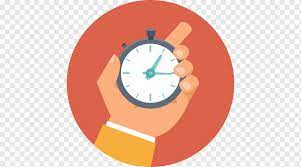 C. Puesta en escena
Defina la conducta de interés, en términos observables, muy específicos.
Lleve a cabo un registro de frecuencia. Dese cuenta qué tan frecuentemente ocurre la conducta en un promedio por minuto/hora/periodo de clase.

		# de intervalos temporales
		---------------------------------------------	=   Intervalo de tiempo para usarlo en el reforzamiento
		# de veces que ocurre la conducta

	Ejemplo:  Si el alumno se porta mal 6 veces cada 30 minutos, dividimos el número de ocurrencias 					(6) entre el número del intervalo de tiempo (30)
		30
		-----  =   La conducta ocurre una vez cada 5 minutos (en promedio)
	 	 6																		….. 
…..  

4. Debe establecerse un criterio para aumentar el intervalo del DRO. Las sugerencias incluyen:
Empezar con un intervalo lo suficientemente pequeño de manera que el alumno pueda ganar mas reforzamiento por no emitir la conducta objetivo que por emitirla. Típicamente, este intervalo debe ser tan corto como la mitad del nivel promedio observado en la línea base.
Aumente el intervalo al ir avanzando. Esta decisión debe basarse en los datos registrados indicando el éxito que el alumno logra en cada intervalo de tiempo.
D. implementación:
Una vez que se ha establecido el intervalo de tiempo para usar en el reforzamiento (i.e. cada 5 minutos en promedio), disponga un timer por un periodo de tiempo apenas más allá del promedio (digamos 5.5 minutos)
Si el estudiante alcanza el intervalo deseado, refuércelo con la recompensa predeterminada y dele reset al timer
Si la conducta ocurre durante el periodo de tiempo designado, dele reset al timer. No discuta con el sujeto, dele reset al timer y continúe como si nada
Aumente el intervalo de tiempo para el programa conforme considere adecuado (se determina basados en los datos registrados que indican éxito)
E. evaluación:
Las siguientes son posibles razones de porqué el sistema de reforzamiento diferencial puede no estar funcionando. Revise estos puntos antes y durante su intervención.
La conducta objetivo no se ha asesorado o especificado correctamente.
Los reforzadores no son tan buenos para el estudiante o resultan menos poderosos que los reforzadores que recibe por su conducta inapropiada
No se otorga un número suficiente de reforzadores o estos son tan frecuentes que producen saciedad
Los reforzadores se entregan consistente y contingentemente.
El programa incrementa su valor muy lentamente. Aumente el valor del programa, conforme el sujeto tenga éxito en cada paso
Generalice la conducta a otros escenarios no especificados. Debe enseñarse la generalización antes de dar por terminado el programa de intervención
F. consejos:
La conducta de interés puede ocurrir mas frecuentemente durante el primero y segundo día. Generalmente la tasa baja luego bruscamente si el DRO se implementa consistentemente.               En promedio, los intervalos se duplicarán en tamaño cada día
Como maestro usted tendrá que reducir un poco el tiempo para atender al grupo, con objeto de manejar la conducta de interés, pero ganará ese tiempo conforme el programa progrese
Práctique sus habilidades para ignorar a otros, como romper el contacto visual, no hablar con el alumno o caminar para otro lado. Ignorar es una tarea difícil.
g. referencias
Alberto, P. A. & Troutman, A. C. (1999) Applied behavior analysis for teachers (5th ed.) 
		Upper Saddle River, NJ: Prentice Hall

LaVigna, G. W. & Donnellan, A. M. (1986) Alternatives to punishment: Solving behavior problems
		with non-aversive strategies. New York: Irvington Press
	
McIntyre, Thomas (1989)  THE BEHAVIOR MANAGEMENT HANDBOOK. 
		Setting Up Effective Behavior Management Systems. Boston: Allyn and Bacon

Webber, J. & Scheuermann, B.  (1991, Fall). Accentuate the positive: Eliminate the negative!
		Teaching Exceptional Children, 24(1), 13-19